From national cinema to transnational
One immediate response is to view this shift towards the transnational as  encouraged by a wider dissatisfaction expressed by scholars working across  the humanities (in particular sociology, postcolonial theory and cultural studies)  with the paradigm of the national as a means of understanding production,  consumption and representation of cultural identity (both individual and collective) in an increasingly interconnected, multicultural and polycentric world.

Higbee, W. and Lim, S. H. (2010), ‘Concepts of transnational cinema: towards a critical transnationalism in film studies’, Transnational Cinemas 1: 1, pp. 7–21
In Southern Europe Pedro Almodóvar for a time became a one-man national cinema. Before sharing honours with Julio Medem and Alejandro Amenabar. But while Medem stands for “Basque cinema”  and Amenábar for a successful negotiation of the Hispano-Hollywood connection Almodóvar […] embodied the radical chic of an outward-looking post-Franco Spain. 



Thomas Elsaessar (2010), European Cinema: 	Face to Face with Hollywood, p. 14
La espanolizacion de Bigas Luna
Jamon Jamon
 “A hot, sexy and outrageously funny farce - a steamy mosaic of passion and desire in a world populated by man-eating women and ham-eating men.”  
Huevos de oro
 “A black comedy that revels in excess – sexual intrigue, high kitsch and phallic imagery.”  Elle 
“A globe-spanning, ironic portrait of kitsch and the new rich.... Not the subtlest exploration of the priapic urge.” 
Teta i la lluna
“Strange, sexy and cheerfully insane, this slice of Spanish surrealism is eye-catching.” (Chris Tookey webpage)
“Bonkers and superb” 
“Una storia con molto amore, molta luna, e grande tette.”
Apologies for the transnational
The purpose of this chapter is to map out new ways to think about contemporary Latin American cinema that take us beyond both the traditional close reading of national films within national contexts, and the dismissive notions of new trends in co-production as signifying nothing more than commercially driven expressions of global capital in movement. 
(Stephanie Dennison, Contemporary Hispanic Cinema. Interrogating the Transnational in Spanish and Latin American Film, 2013, p. 1)

There is nothing inherently virtuous about transnationalism and there may even be reason to object to some forms of transnationalism […] My own view is that the more valuable forms of cinematic transnationalism feature at least two qualities: a resistance to globalization as cultural homogenization; and a commitment to ensuring that certain economic realities associated with filmmaking do not eclipse the pursuit of aesthetic, artistic, social, and political values.
(Mette Hjort, ‘On the Plurality’, p. 15)
These multidirectional perspectives are recognised as ‘transnationalism from above’ and ‘transnationalism from below’. The first refers to the élite migration and transnational capitalist class.[...] Transnationalism from below is depicted instead by the lion’s share of immigrants, who have propelled the growth in informal economies.
Blanc as cited by Deborah Shaw in Dennison, p. 36
These categories assume intertextuality in that every film made has been consciously or unconsciously shaped by pre-existing cultural products from all over the world. This, in turn, also infers that national cinema cannot exist in isolation, and here we can apply Dudley Andrew’s notion of a world systems approach. In his words: You can’t study a single film, nor even a national cinema, without understanding the interdependence of images, entertainment, and people all of which move with increasing regularity around the world. The movies are a model for ‘the glocal’
Andrews applies the analogy of genealogical trees to traditional studies of national cinema in the ways that scholars have examined each nation’s cinema as a discrete object of study, arguing that ‘their elaborate root and branch structures seldom interfere with one another’ (Andrew , p. 21). He critiques this methodology and advocates the use of the concept of waves to replace that of trees. A world systems approach is characterised, then, by waves of influence between national cinemas and from film to film in terms of approach, narrative and visual style.
Dudley Andrews as cited by Deborah Shaw in Dennison, p. 58
Unlike the tree, the rhizome is not the object of reproduction:
neither external reproduction as image-tree nor internal reproduction as
tree-structure. The rhizome is an antigenealogy. It is a short-term memory,
or antimemory. The rhizome operates by variation, expansion, conquest,
capture, offshoots. Unlike the graphic arts, drawing, or photography,
unlike tracings, the rhizome pertains to a map that must be produced, constructed, a map that is always detachable, connectable, reversible,
modifiable, and has multiple entryways and exits and its own lines of
flight. It is tracings that must be put on the map, not the opposite. In contrast to centered (even polycentric) systems with hierarchical modes of
communication and preestablished paths, the rhizome is an acentered,
nonhierarchical, nonsignifying system without a General and without an
organizing memory or central automaton, defined solely by a circulation
of states. What is at question in the rhizome is a relation to sexuality—but
also to the animal, the vegetal, the world, politics, the book, things natural
and artificial—that is totally different from the arborescent relation: all
manner of "becomings."

Deleuze & Guattari (1987), A Thousand Plateaus (U. Minnesota Press) p. 22.
The Plurality of Cinematic Transnationalism
epiphanic transnationalism 
affinitive transnationalism 
milieu building transnationalism
opportunistic transnationalism
cosmopolitan transnationalism
globalizing transnationalism
auteurist transnationalism
modernizing transnationalism 
experimental transnationalism
Mette Hjort, ‘On the Plurality of Cinematic Transnationalism’, in World Cinemas, Transnational Perspectives (2009), pp. 12–33
• transnational modes of production, distribution and exhibition
• transnational modes of narration
• cinema of globalisation
• films with multiple locations
• exilic and diasporic filmmaking
• film and cultural exchange
• transnational influences
• transnational critical approaches
• transnational viewing practices
• transregional/transcommunity films
• transnational stars
• transnational directors
• the ethics of transnationalism
• transnational collaborative networks
• national films

D Shaw in Dennison , p 52
Transnational and Iberian
“Espana, una, grande y libre”

“Berlanga no es un comunista. Es peor que eso: es un mal español.”
Francisco Franco

“siempre la lengua fue companera del imperio.” Nebrija
Poster for Calabuch prioritising foreign stars and toponym, of recognisably non-Castilian phonetics.
(available on internet)
LINGUISTIC IMPERIALISM
Calabuch, distinctively non-Spanish (i.e. catalan) phonetic reference. 

What’s in a name? Town, bull, painter, boats [Esperanza!]
 Jorge first meets speaks in Latin to Roman soldiers! 

School teacher  instructs the scientist in the “secret language” of flowers. 

In the classroom we see  multiplication tables: & algebra;
complex formulae which  Jorge inscribes on the wall of his cell 

Don Ramon’s lighthouse we see explicatory illustration of the marine semaphor code.
 
during the wedding cerimony [music] and card games agains policeman and priest (regime) we see gestures, glances, nods .
All films dubbed into Spanish 
not spoken by foreign stars.

Edmund Gwenn (Oscar Miracle on 34th  Street, 1947)
Valentina Cortese Thieves' Highway (Dassin; 1949); The Glass Mountain (1949); The Barefoot Contessa (1954) 
Franco Fabrizi. habitual in films by Antonioni and Fellini.

soundtrack and dubbing flawed. 
stars and technical issues compromise hegemony of Castilian
Individual v System
Tired of working in the construction of atomic bombs and worried about the destructive power of his invention, a top American scientist runs away from his country and takes refuge in the anonymity of a peaceful village in the Mediterranean coast called Calabuch. The scientist, who is taken for a kind-hearted tramp, fits in completely with the lifestyle of Calabuch. He befriends inhabitants, helps them solve their problems and takes part in municipal activities. When the local fiestas start, he makes rockets and fireworks which reach heights never seen in the area. Those fireworks alert the international authorities as to the whereabouts of the missing scientist. When the US fleet goes there looking for him and, despite the resistance of the villagers, Jorge is forced to go back home, aware he goes with the friendship and love of all Calabuch.
REIFICATORY EFFECT OF CAPITALISM
Holbach represents every activity of individuals in their reciprocal intercourse, i.e, speech, love, etc., as a relation of utility and exploitation. The real relations which are here presupposed, are therefore speech, love, etc., i.e. specific manifestations of specific individual qualities. These relations are thus not allowed to have their own significance but are depicted as the expression and representation of a third relation which underlines them, utility or exploitation. The material expression of this exploitation is money, which represents the value of all objects. Men and social relationships.

K Marx, Selected Writings in Sociology and Social Philosophy (Penguin1963, pp. 62-75)

A grocer who dreams is offensive to the buyer, because such a grocer is not wholly a grocer. Society demands that he limit himself to his function as a grocer... There are indeed many precautions to imprison a man in what he is, as if we lived in perpetual fear that he might escape from it, that he might break away and suddenly elude his condition.

J P Sartre, Being and Nothingness: An Essay on Phenomenological Ontology
(Methuen, 1969) p. 60.
The Irish Connection: J L Guerin’s Homage to The Quiet Man.
Poster for Innisfree in
Spoof cinerama fashion typical
of trailer for Ford’s original.

Available on internet
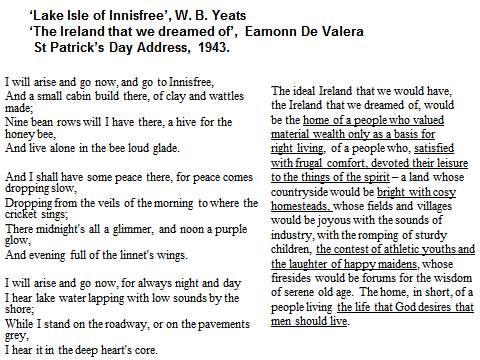 Actuality and Environment
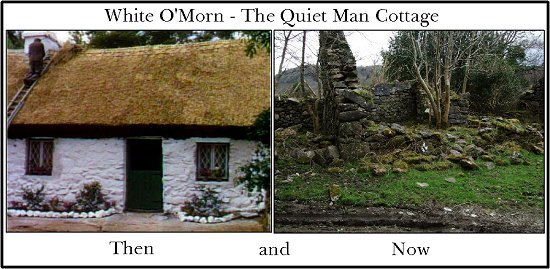 Whistful myth of film set:
evocation of idyll of ‘Old Country’ as depicted by postcard (creative commons licence)
Still from film of locals in
Cong, west of ireland, amongst ruins 
of rural cottages
Explanation (in Irish ) of construction, design and room allocation in old cottages
Fighting ghosts of the past
CATALONIA	   SPAIN
MODERNITY        TRADITION
 URBAN                   RURAL
CULTURE	    NATURE
WORK	                    LEISURE
 HEAVEN	     HELL
Martin Macloone (Irish Film, 2000: 54)
FORDIAN NATIONAL TOPOI

PERSONAL SPACE		HOME
COMMUNAL SPACE		PUB, CHURCH
LANGUAGE			IRISH/ENGLISH
IDIOM		             	              BLARNEY/GUFF
LANDSCAPE			STUDIO SETTINGS
CULTURAL HERITAGE	ARTEFACTS; SONGS
VIOLENCE			MISOGYNY; DONNYBROOK
ANTI-IMPERIALISM		REBELLION/IRA